Работа с детьми жертвами сексуального насилия
Тимофеева Светлана Владимировна, системный семейный психотерапевт
Сексуальное насилие, как тема в работе психолога:
1. Когда специалист самостоятельно может наблюдать странные проявления сексуального поведения ребенка (в школе, в детском саду, во время приема родителя вместе с ребенком); 
2. Когда к психологу обращаются родители или другие специалисты, которые подозревают что что-то случилось.
3. Когда психолог сталкивается в своей работе с непосредственным признанием ребенка о том, что над ним было совершено сексуальное насилие.
Сексуальное насилие:
Контактное:
Половой акт
Телесный контакт с половыми органами ребенка
Введение различных предметов в анус и влагалище ребенка
Неконтактное:
Демонстрация обнаженных гениталий, груди, ягодиц ребенку
Совершение полового акта в присутствии ребенка 
- Подглядывание за ребенком во время совершения им интимных процедур 
- Принуждение ребенка к раздеванию в присутствии других лиц 
- Игры сексуального характера 
- Изготовление порнографических изображений ребенка 
- Подавление нормальных сексуальных интересов ребенка или стимулирование детской сексуальности в ущерб другим аспектам развития ребенка 
- Разговоры о сексуальности, не соответствующие возрасту ребенка
- Демонстрация эротических и порнографических материалов ребенку
Статистика сексуальных преступлений против детей
75-90% авторы насилия знакомы детям
10-25% совершается не знакомыми детям людьми
2 млн детей в России ежегодно подвергаются насилию в семье (физическому и сексуальному)
10% детей, подвергшихся насилию умирает от побоев
2000 детей заканчивают самоубийством 
(Источник: «Раннее выявление жестокого обращения с детьми в семьях» Методическое пособие. Псков 2014)
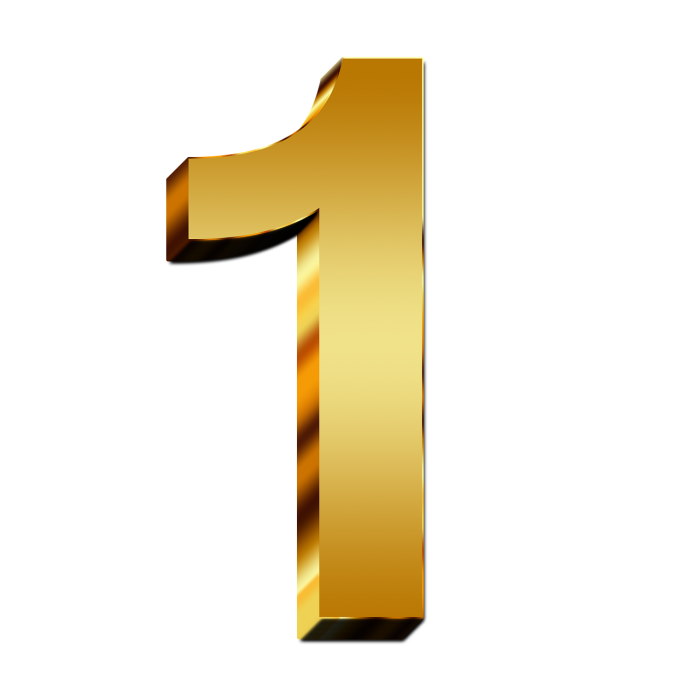 Сексуальное поведение ребенка в норме:
Интерес к своему телу
Добровольное исследование детьми друг друга
Приблизительно равный возраст для проявления сексуальности
Мастурбация
Проявление сексуального поведения по отношению к другим детям в рамках принятых в семье правил
Сексуальное взаимодействие между детьми – насилие?
Разница между детьми больше трех лет
Большая разница в психоэмоциональном развитии
Любое нежелательное действие сексуального характера

Ответственность за действия на том, кто старше
Сексуализированное поведение ребенка:
Навязчиво трогает свои интимные части тела
Оголяет свои половые органы, демонстрирует их другим детям
Просит других детей трогать свои интимные части тела (принуждает)
Имитирует половой акт с детьми и игрушками
Признаки сексуального насилия у детей 3-4 года:
Чрезмерная мастурбация.
Частая демонстрация гениталий. 
Сексуальные игры навязчивого характера, хотят сделать что-нибудь маленькой сестре или брату. 
Периодические ночные кошмары 
Энкопрез и энурез 
Нарушения сна 
Боязнь оставаться наедине с взрослым, братом, сестрой или идти в детский сад. 
Регрессивное поведение.
Признаки сексуального насилия у детей 4-6 лет:
Чрезмерная мастурбация, частая демонстрация гениталий. 
Сексуальные игры навязчивого характера, хочет сделать что-нибудь младшей сестре или брату. 
Агрессивное сексуальное поведение с детьми
Демонстрирует трудности установления контакта (ребенок боится) 
Нарушения сна 
Боязнь оставаться наедине с взрослыми и сверстниками, нежелание идти в детский сад. 
Устраивает поджоги. 
Регрессивное поведение 
Соматические жалобы.
Признаки сексуального насилия у детей 6-8 лет:
Сексуальные игры навязчивого характера со сверстниками
Усиливающаяся агрессия по отношению к сверстникам.
Нерегулярное посещение школы или приходит рано и уходит поздно 
Внезапное ухудшение успеваемости 
Не может найти друзей 
Никому не верит 
Не может сконцентрировать внимание
Признаки сексуального насилия у детей 8-10 лет:
Сексуальные игры навязчивого характера 
Сексуальные игры между детьми до 10 лет с любого рода проникновениями: анальными, оральными, вагинальными. 
Поцелуи с использованием языка. 
 Усиливающаяся агрессия по отношению к сверстникам 
Нерегулярное посещение школы
Признаки сексуального насилия у детей 10-12 лет:
Социальный уход 
Агрессия по отношению к сверстникам 
Нерегулярное посещение школы и несвоевременный приход и уход. 
Внезапное ухудшение успеваемости 
Никому не верит 
Не может сконцентрировать внимание 
Часто прогуливает школу. 
Приходит в школу рано - уходит очень поздно. 
Начальные признаки клинической депрессии
Признаки сексуального насилия у детей 12-18 лет:
Симптомы клинической депрессии нарушения сна суицидальные попытки, изоляция от окружающих 
Побеги из дома 
Промискуитет 
Асоциальное поведение 
Не участвует в школьных мероприятиях 
Аддитивное поведение (никотин, алкоголь, наркотики)
Совершение преступлений.
Дети и порнография
Вызывает возбуждение, будоражит.
 Возникает непреодолимое желание смотреть снова.
Быстро формируется зависимость.
Формирует негативное отношение к своему телу

ПРОСМОТР ПОРНО ПОВЫШАЕТ РИСК НЕАДЕКВАТНОЙ РЕАКЦИИ РЕБНКА НА ДОМОГАТЕЛЬСТВА; ребенок становится уязвимой мишенью насилия
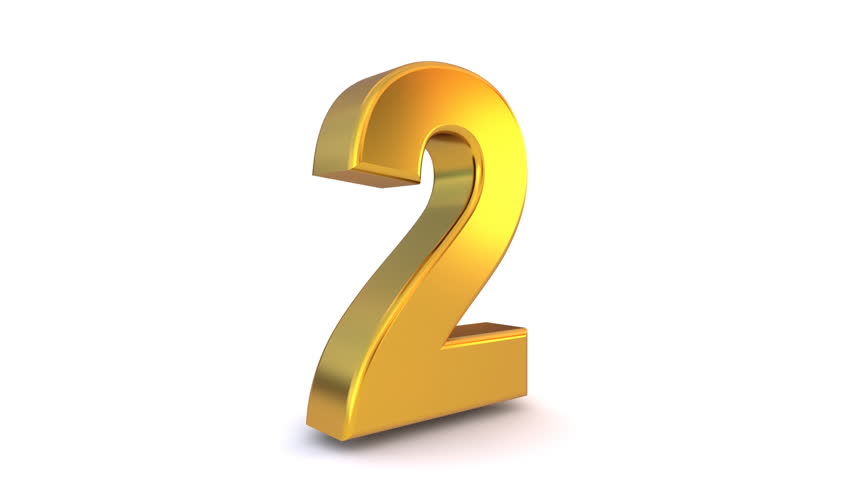 Сексуальное насилие: подозрение/уверенность
Родители переживают шок
Ребенок напуган, что совершил что-то ужасное из-за чего его родитель так расстроен
Ребенок берет вину и ответственность за произошедшее на себя
Если предполагаемый автор насилия проживает вместе с ребенком, почти нет шансов, что ребенок признается что подвергся насилию. 
Большинство информации о сексуальном насилии ребенка не будет раскрыта НИКОГДА
Психологическое обследование ребенка после сексуального насилия
Дошкольники проявляют себя непосредственно (сексуализированно), но их признаниям о совершенном против них преступлении необходимо больше доказательств. Часто возникают трудности в сопоставлении результатов психологической диагностики с предполагаемым насилием.
Дети школьного возраста чаще и лучше скрывают произошедшее с ними. Но если они признают преступление, то результаты психологической диагностики легче соотнести с сексуальным насилием.
Клиническое структурированное интервью
Перед интервью собрать как можно больше информации о ребенке (если это возможно) Самочувствие ребенка и его жалобы в последнее время. 
Перед началом интервью с ребенком оговаривается, что он понимает, что такое правда и что такое ложь. 
Начинать интервью со знакомства, установления контакта. В начале беседы говорить на нейтральные темы, не связанные с травмирующей ситуацией:
Школа
Отношения с друзьями, с родителями
Увлечения
Чувства
Клиническое структурированное интервью
Вопросы, связанные с перенесенным насилием:
Происходило ли с тобой что-нибудь плохое
Бывало ли так, что кто-нибудь тебе что-то что тебе не нравилось
Заставлял ли тебя кто-то делать что-то неприятное
Факторы, влияющие на достоверность информации
ПОВЫШАЮЩИЕ
СНИЖАЮЩИЕ
чем раньше проведено интервью после происшествия – тем больше достоверность
чем меньше ребенок провел бесед по поводу случившегося, тем больше достоверность
чем меньше признаков стресса демонстрировали окружающие люди, когда инцидент раскрылся
безопасное, комфортное место для ребенка с неформальной обстановкой
младший возраст ребенка
проживание на одной территории с предполагаемым автором насилия/зависимость от автора насилия (это тренер, учитель)
ситуативные факторы (во время беседы ребенок голоден, устал, плохо себя чувствует)
интервью на «месте преступления»
ребенок уже много раз рассказывал, ему уже задавали много вопросов
Типы вопросов
ОТКРЫТЫЕ:
Что произошло?
Расскажи подробнее как это случилось?
Что было дальше
УТОЧНЯЮЩИЕ ОТКРЫТЫЕ:
Где это было? Когда?
Кто именно это сделал?
АЛЬТЕРНАТИВНЫЕ
Ты не помнишь или не хочешь говорить?
Ты боишься или не знаешь?
ЗАКРЫТЫЕ:
Он тебя потрогал?
Рисуночные методы
Могут быть использованы в качестве дополнительного инструмента
Могут быть использованы как средство коммуникации
Могут быть использованы как диагностические методы с учетом индивидуальных особенностей ребенка
[Speaker Notes: Нет однозначного ответа – это помогает или мешает. Все очень индивидуально.
Может включать рисунок на свободную тему.]
Рисунок тела/метод с куклой
Проводится с детьми дошкольного возраста
На рисунке или на кукле ребенка просят называть все названия частей тела, от макушки до пяток, не пропуская, в том числе интимные.
После того как перечислены все части тела, психолог возвращается к началу. Снова просит назвать части тела и спрашивает кто тебя здесь трогает, целует.
Диагностика ПТСР
Полуструктурированное интервью для оценки травматических переживаний детей. Разработано Тарабриной Н.В Подходит для детей 10-13 лет. Состоит из двух частей: для ребенка и для родителя. Есть в открытом доступе.
 Для подростков может быть использован опросник Бека для определения депрессии
Шкала ПТСР из MMPI
[Speaker Notes: Тестирование может быть использовано с детьми школьного и подросткового возраста.
У детей часто может наблюдаться расстройство приспособительных реакций. Длительность от 3 до 6 месяцев. 
Эта такая расплывчатая категория, под которую могут попадать много чего: конфликт в школе, любая значимая перемена, конфликт в семье, смена работы родителя, впечатляющий фильм. В МКБ 10 все эти реакции попадают под определение F 43.
Тесты могут это выявить и отразить повышенную тревогу или признаки депрессивного проявления. 
Тарабрина Надежда Владимировна

У подростков, переживших сексуальное насилие, депрессия проявляется не как уныние, а как раздражительность. 
Тревожность у дошкольников, переживших насилие часто проявляется как двигательное беспокойство.]
Общие рекомендации по диагностике:
В идеале, структурированное интервью о произошедшем насилии нужно проводить один раз.
Тщательное ведение протоколов, документации. Аудиозапись на протяжении обследования не должна прерываться.
Все материалы, записи и заметки в данной ситуации могут быть затребованы органами прокуратуры и судом
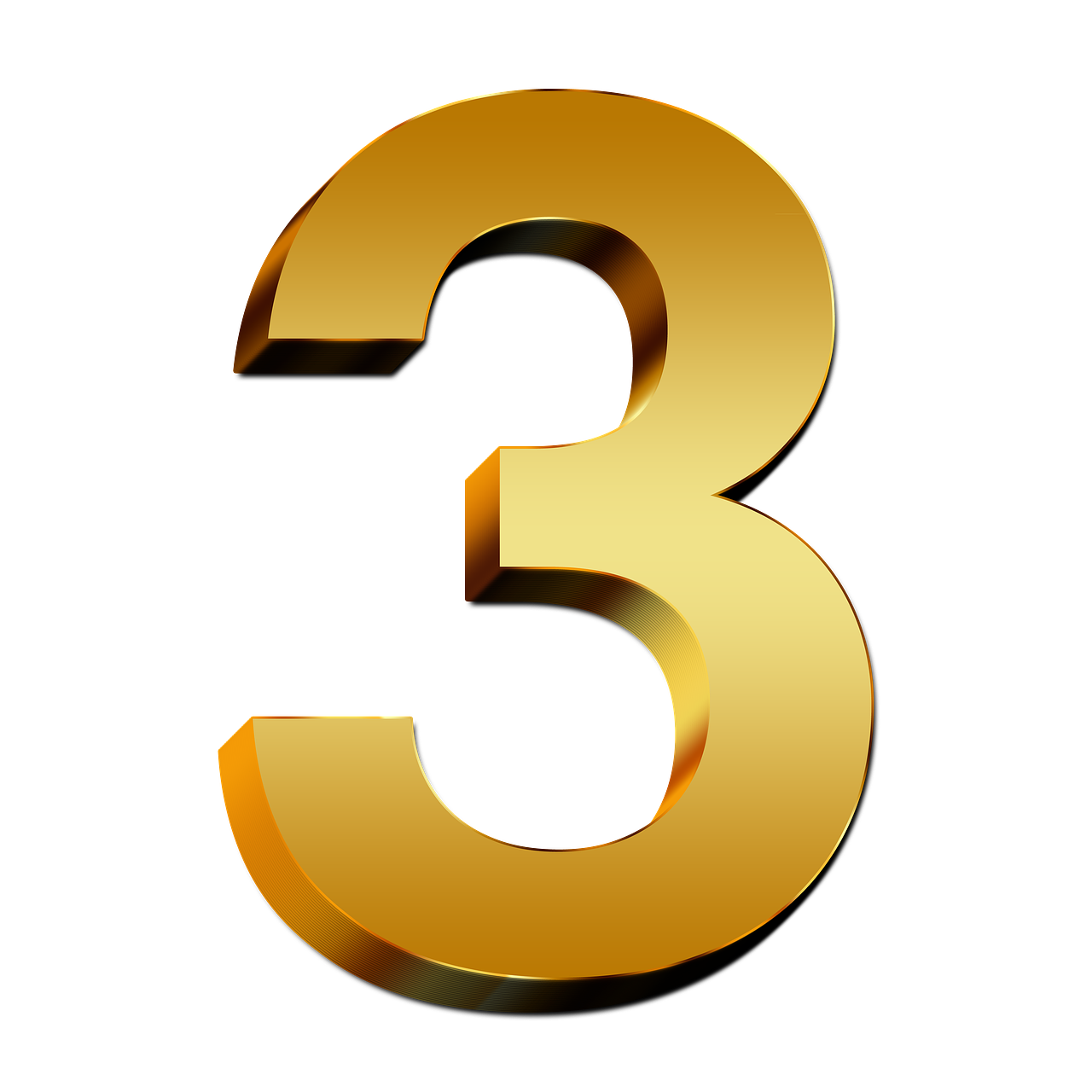 Психологическая помощь детям, пострадавшим от сексуального насилия
Работа с родителем
Работа с ребенком
Создание безопасного пространства в детско-родительских отношениях
Последствия сексуального насилия
Тревожные и депрессивные состояния 
Снижение регуляторных функций и самоконтроля.
Снижение мотивации к игровой и учебной деятельности, что в свою очередь снижает развитие
Нарушение способности устанавливать и поддерживать контакты с близкими и окружающими
Нарушения пищевого поведения
Склонность к формированию зависимостей
 Чаще становятся жертвами насилия или авторами насилия
Работа с родителем
Приглашение к контакту. Отвечать на все, возникающие у родителя, вопросы
Упор на просветительскую работу: 
что такое сексуальное насилие
Как может проявлять себя травма у ребенка
Как говорить с детьми о границах тела и формировать безопасность

Удерживаем родителя в окне толерантности восприятия насилия:
Снижаем гиперреагирование родителя
Повышаем гипореагирование родителя
Работа с детьми
Просветительский блок:
Произошедшее не является нормальным проявлением отношений любви
Запугивание, обман – это преступления
Это не вина ребенка
Работа с чувствами ребенка:
Выявить смешанные, амбивалентные переживания
Смешанные чувства упорядочить и нормализовать
Создать условия для их выражения:
Вербально
С помощью игры
Используя арт терапевтические техники: лепка, рисование
Обучение саморегуляции:
Работа с телом. Внимание! Не прикасаться к ребенку!!!
- Упражнение «макаронина»
Обучение дыхательным техникам 
- Дыхание под счет
Обучение навыку работать с мыслями
«Тефлоновое мышление»

Группа поддержки
Работа с детско-родительскими отношениями
Укрепление чувства доверия и безопасности 
Профилактика эпизодов насилия в будущем:
- Правила нижнего белья
- «Нет – уйди – расскажи»
- «Секретное сообщение»
Забота о себе самом – профилактика выгорания
Имеете право не работать
Найдите группу поддержки специалистов, кому можно «слить» переполняющие чувства
После трудной сессии восстановите силы доступными для вас способами.
Литература:
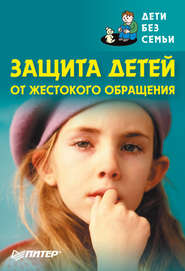 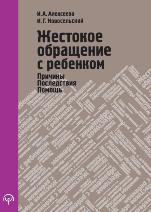 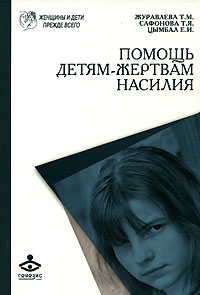 Благодарность Светлане Марковой
Мои контакты: 
89161130817
fatya76@list.ru